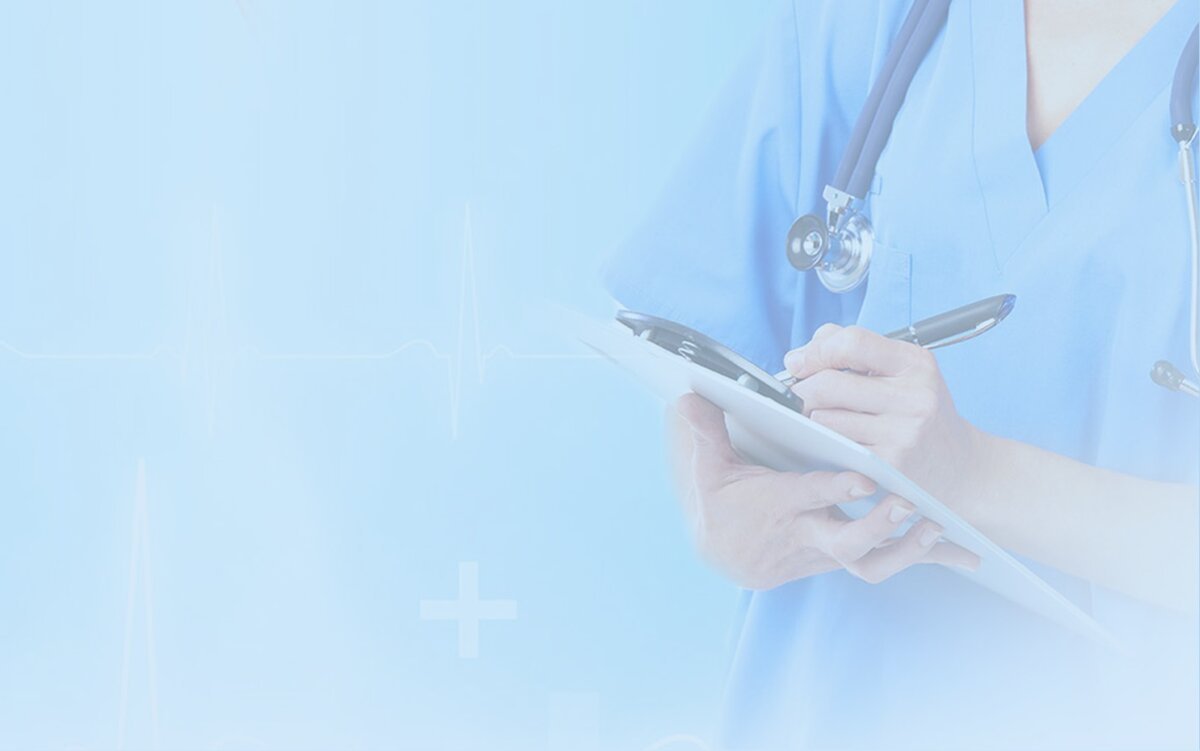 ГБУЗ РХ «Абаканская МКБ»
Докладчик:
Рудских Дарья Владимировна
заместитель главного врача по кадрам
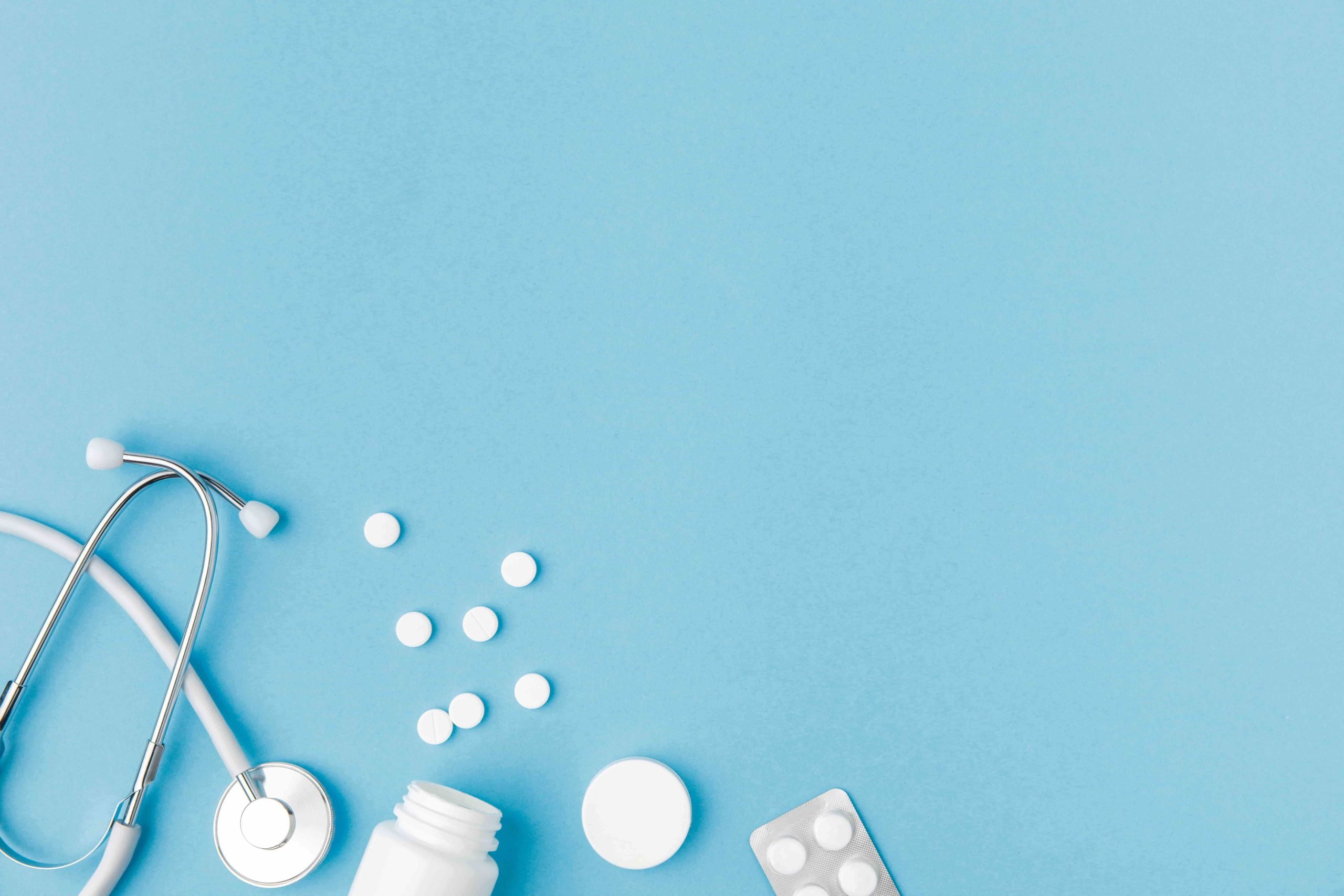 Абаканская межрайонная клиническая больница
История Абаканской городской больницы начинается с 1913 года.





109 лет идёт работа во благо жизни и здоровья граждан.
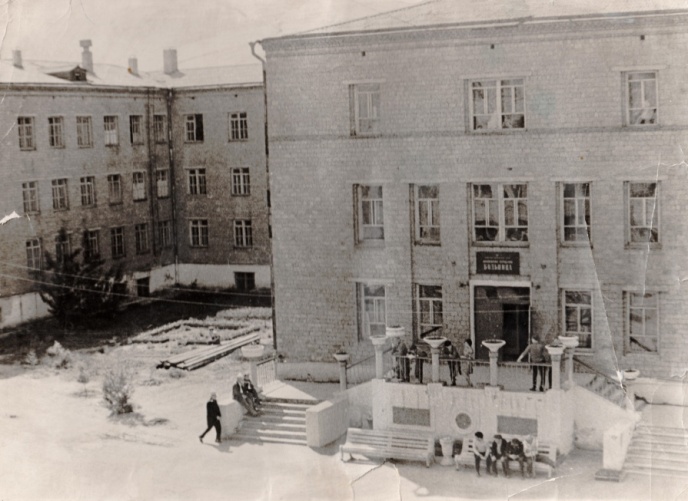 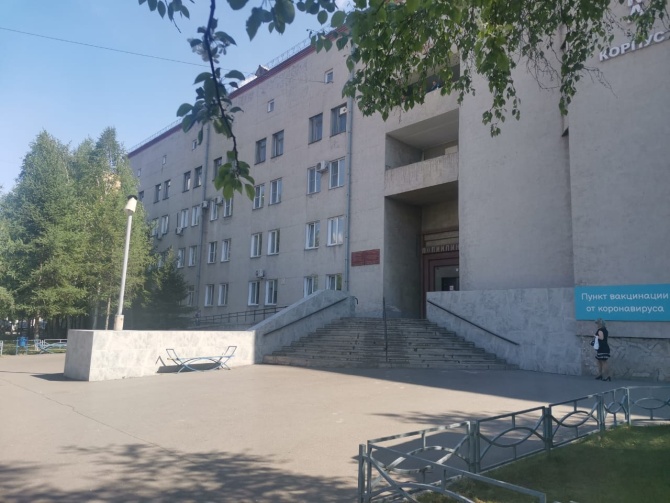 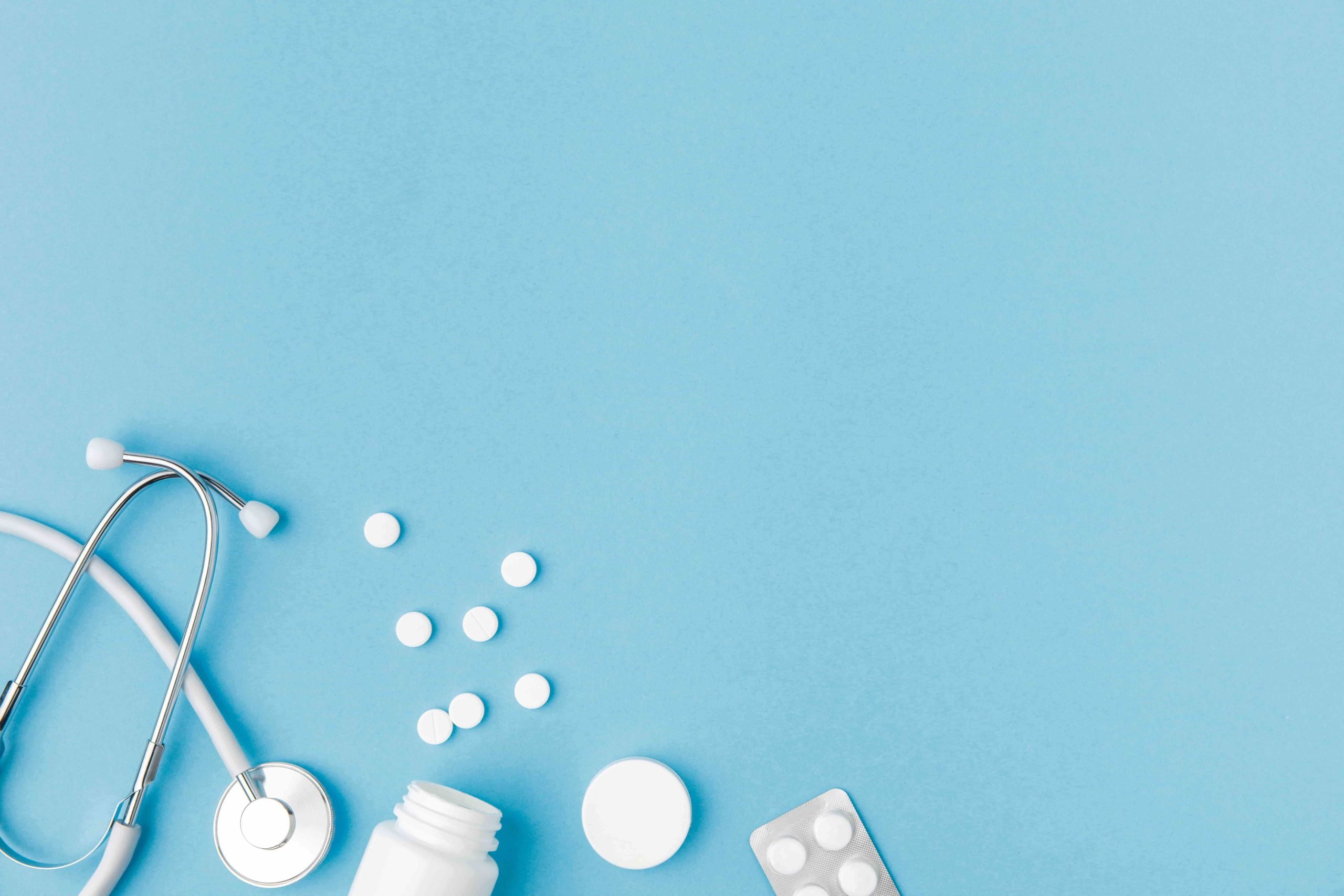 Кадровый состав
1364 работника всего работает
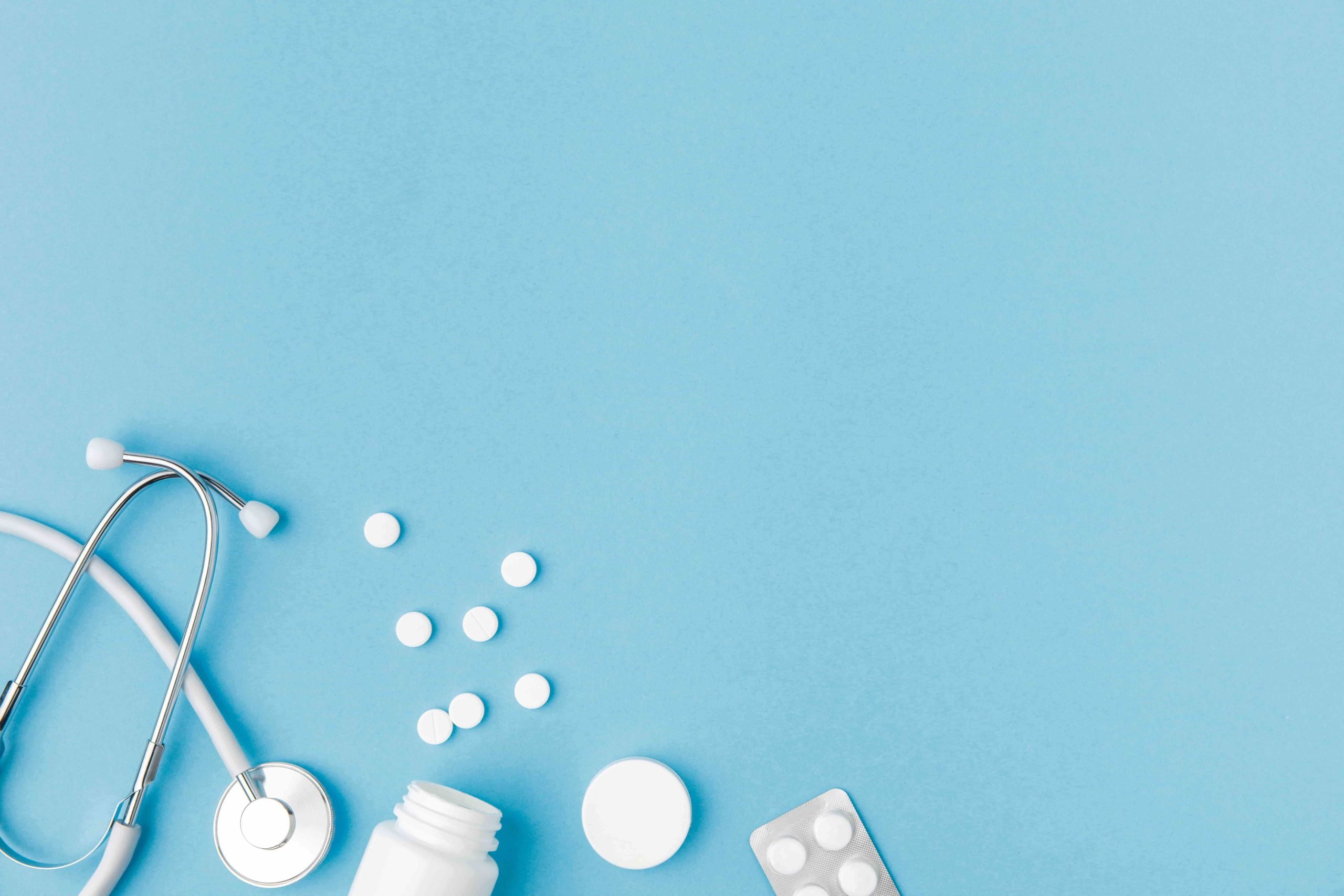 Мощности больницы
Многопрофильный стационар на 400 круглосуточных коек и 130 коек дневного стационара, имеющий 22 подразделения, состоящих из 10 лечебных отделений  (28 профилей коек) и амбулаторно-поликлиническое звено: в Абакане 75 участков, 11 здравпунктов и 4 отделения общей врачебной практики  (на 140 тысяч взрослого населения, мощность поликлиники ежегодно более 600 тысяч посещений).
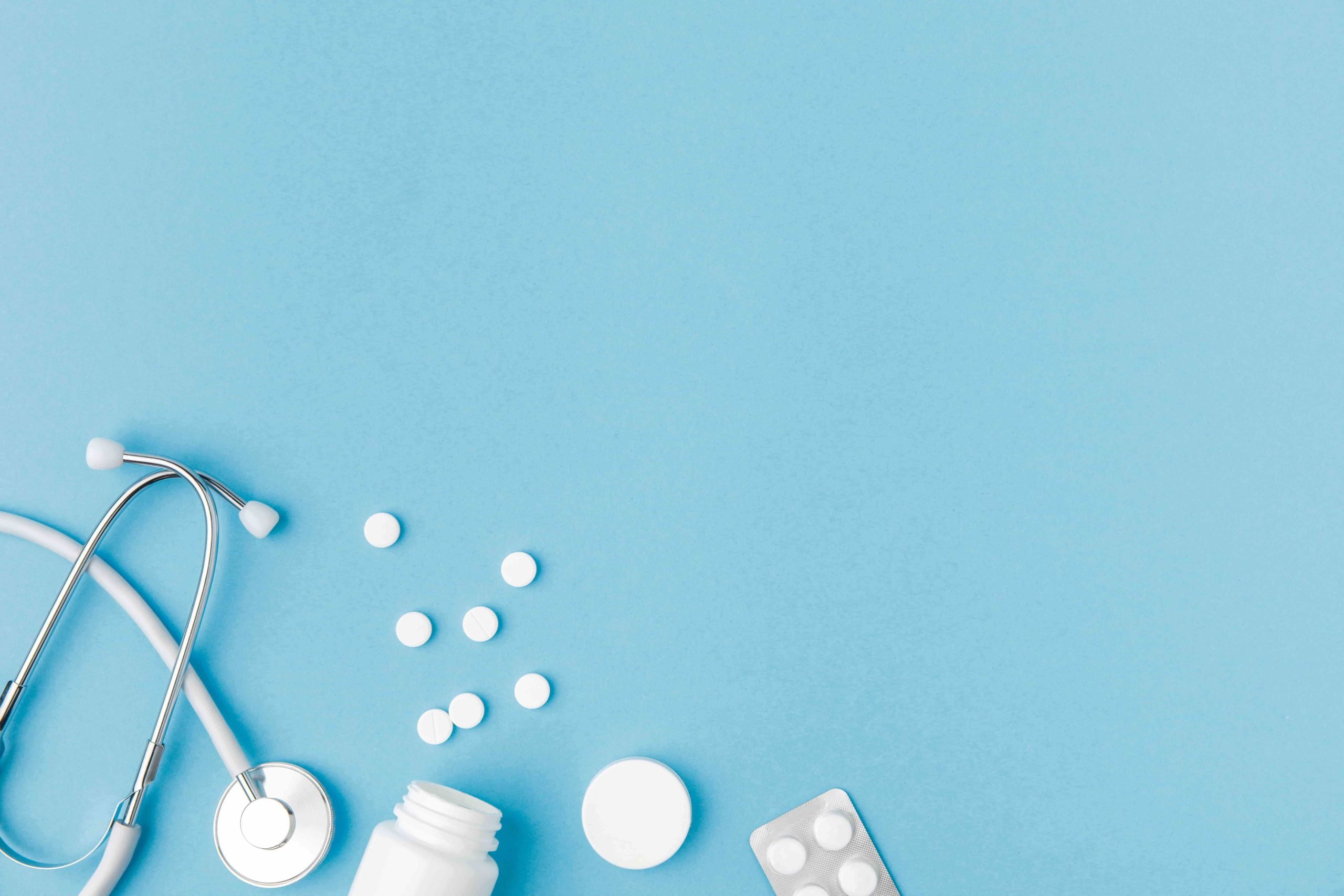 Структура больницыстационар
Хирургическое отделение
Гнойное хирургическое отделение
Хирургическое отделение для детей
Травматологическое отделение
Нейрохирургическое отделение

Кардиологическое отделение
Терапевтическое отделение
Неврологическое отделение
Отделение  анестезиологии – реанимации
Пульмонологическое отделение
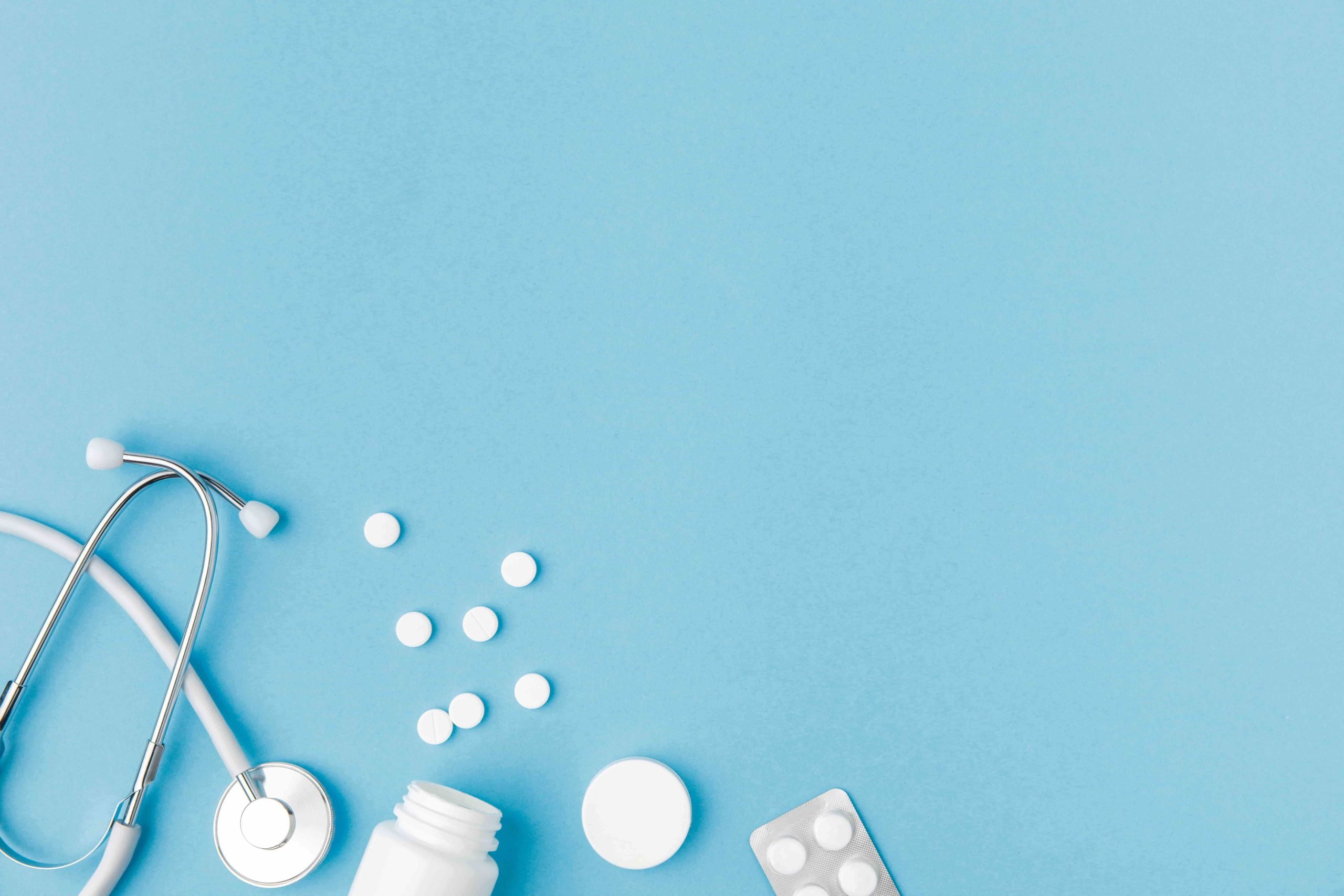 Вспомогательные лечебно-диагностические подразделения и аптека:
Операционный блок
Приемное отделение
Рентгеновское отделение
Центр лабораторной диагностики
Эндоскопическое отделение
Отделение реабилитации и восстановительной медицины
Отделение ультразвуковой диагностики и малоинвазивных методов исследования
Отделение функциональной диагностики
Патологоанатомическое отделение
Централизованное стерилизационное отделение
Аптека
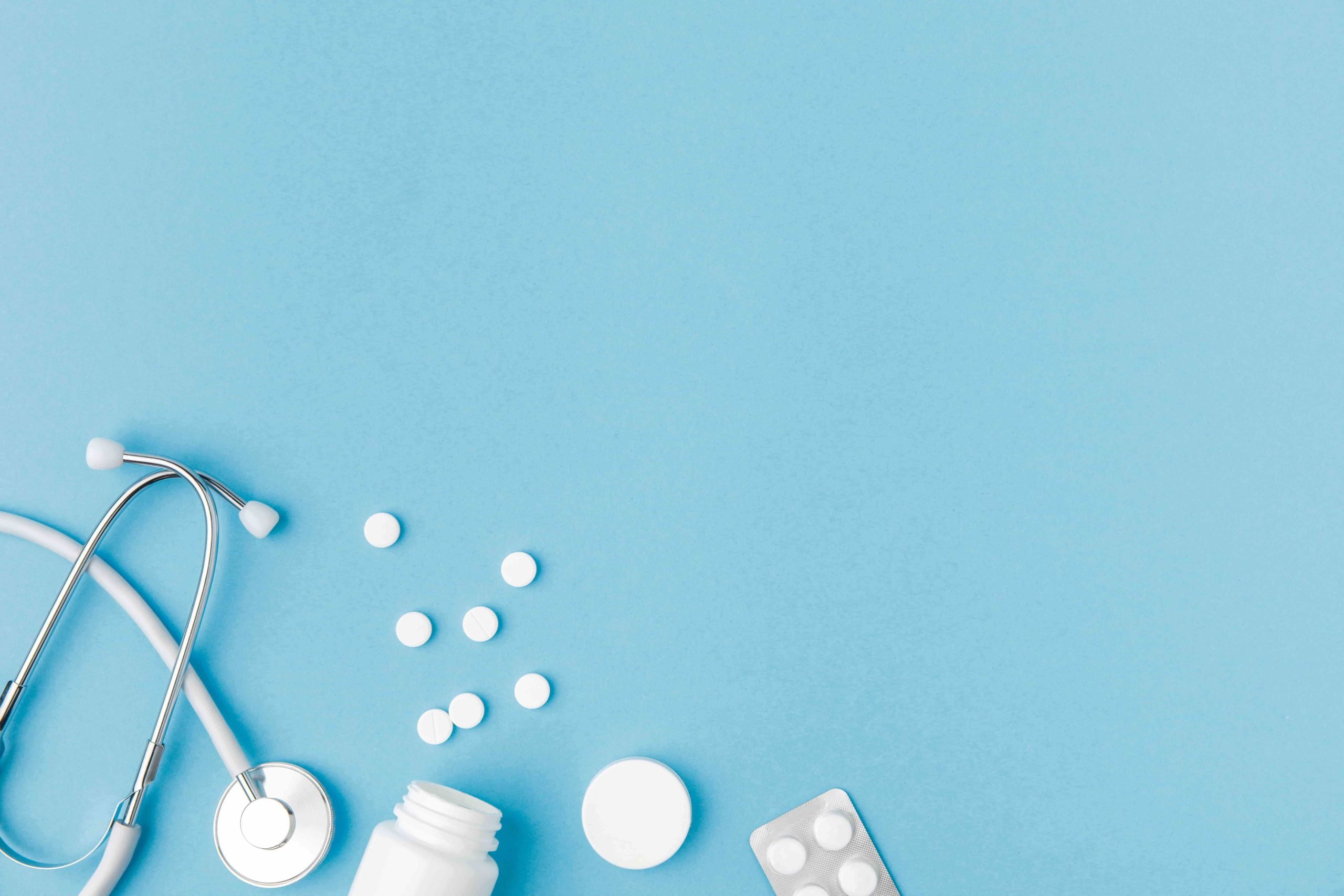 Структура больницыполиклиника
Терапевтические отделения  №1-7
Терапевтическое отделение № 8 (студенческое)
Кабинет неотложной медицинской помощи
Консультационно-диагностическое отделение (кабинеты врачей: невролога, кардиолога, офтальмолога, ревматолога, гематолога, инфекциониста, пульмонолога, гастроэнтеролога, аллерголога-иммунолога, эндокринолога, нефролога)
Хирургическое отделение + дневной стационар
Центр амбулаторной онкологической помощи (ЦАОП) + дневной стационар
Травматологический пункт
Дневной стационар
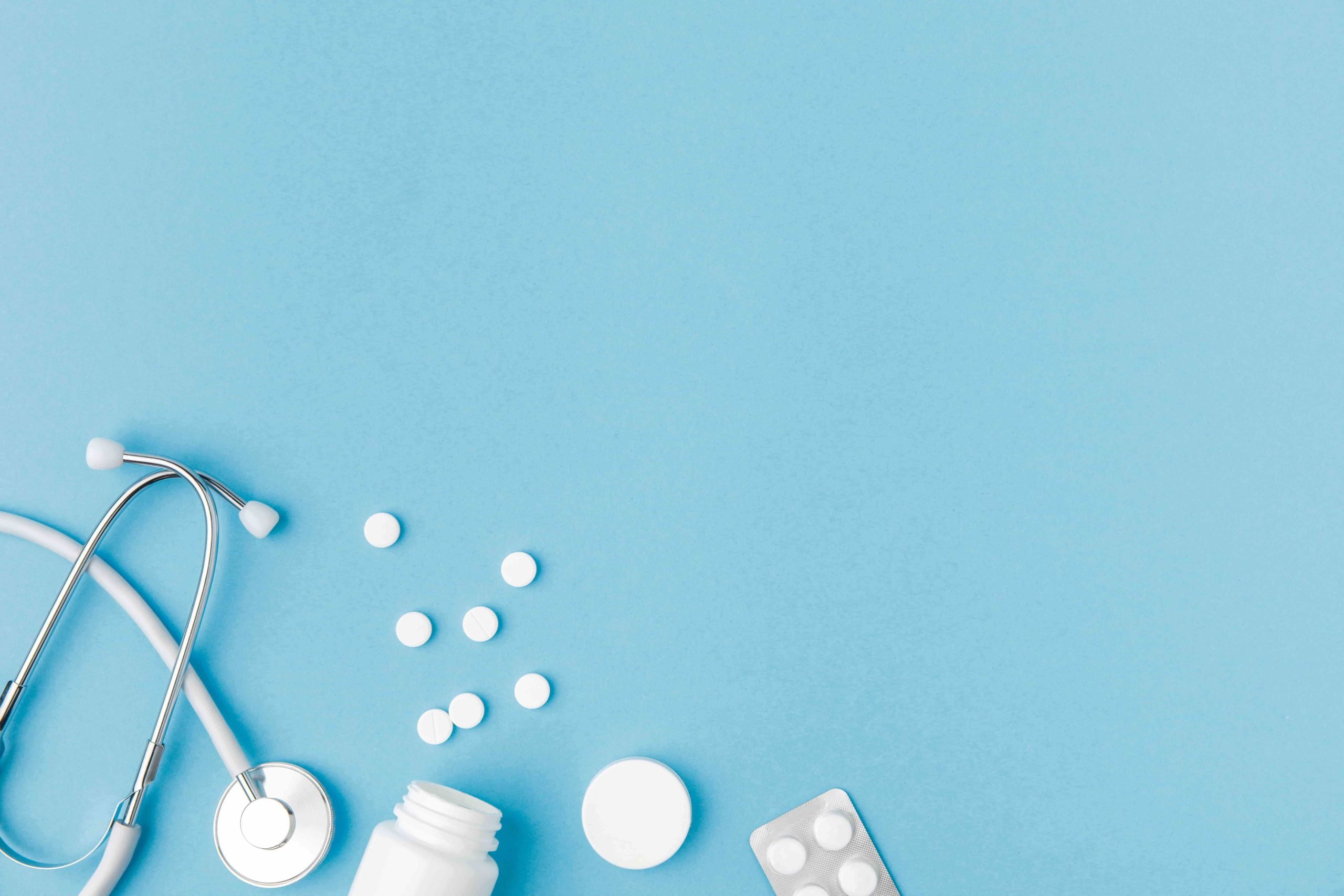 Вспомогательные службы
Отдел качества медицинской помощи
Отделение иммунопрофилактики
Отделение медицинской профилактики
Отдел экспертизы временной нетрудоспособности, медико-социальной экспертизы и ВМП
Отдел эпидемиологии и дезинфекции
Кабинет дополнительного лекарственного обеспечения
Кабинет учета и медицинской статистики
Отделение выездной патронажной паллиативной медицинской помощи
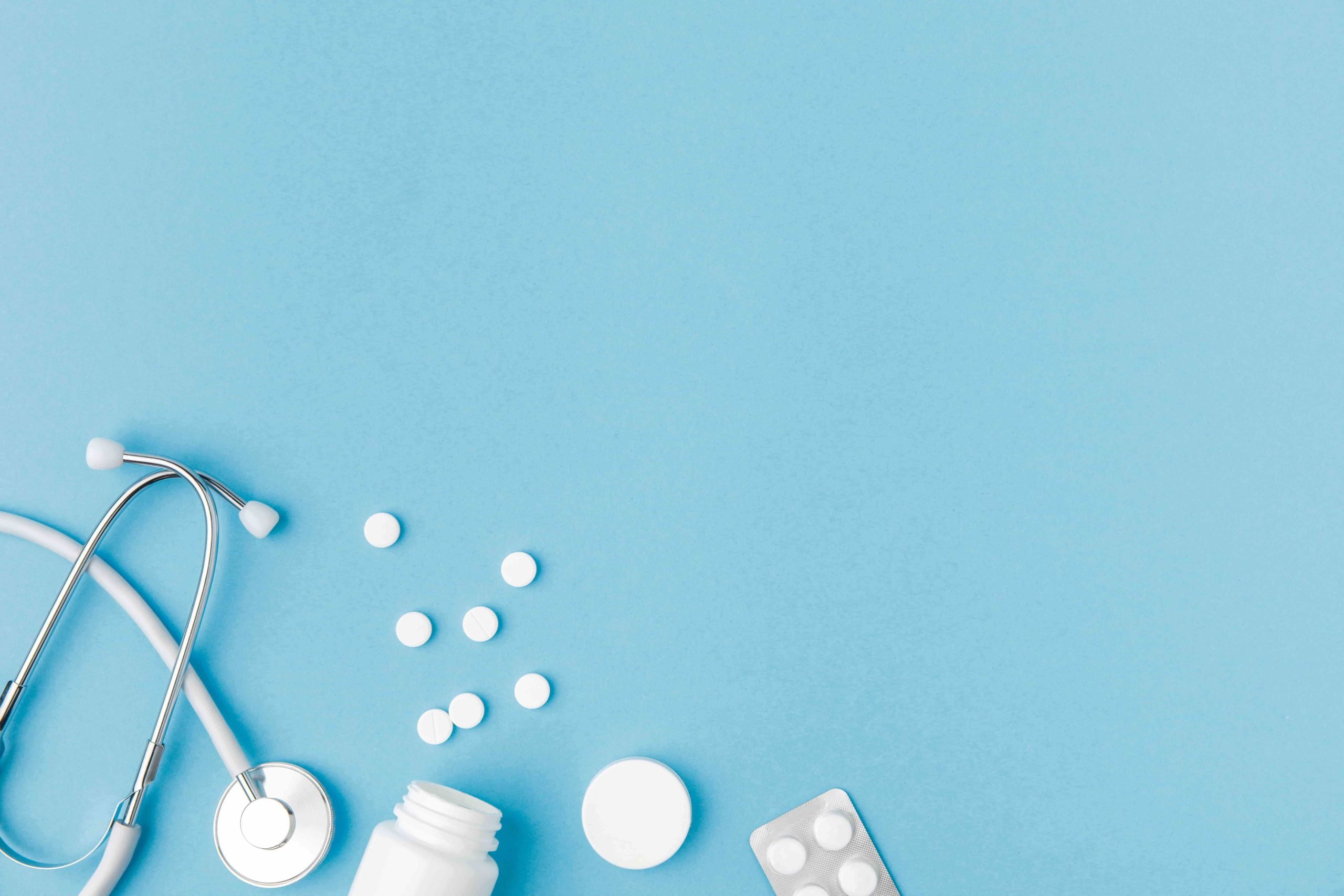 С 1 февраля 2014 года на базе ГБУЗ РХ  «Абаканская  МКБ» открыто ПСО  кардиологии (30 коек) и ПСО неврологии (30 коек).

 С 1 февраля 2014 года на базе ГБУЗ РХ  «Абаканская  МКБ» создан Центр тяжёлой сочетанной травмы 1-го уровня для лечения пострадавших в ДТП на участке федеральной автомобильной дороги Р-257 на территории РХ.
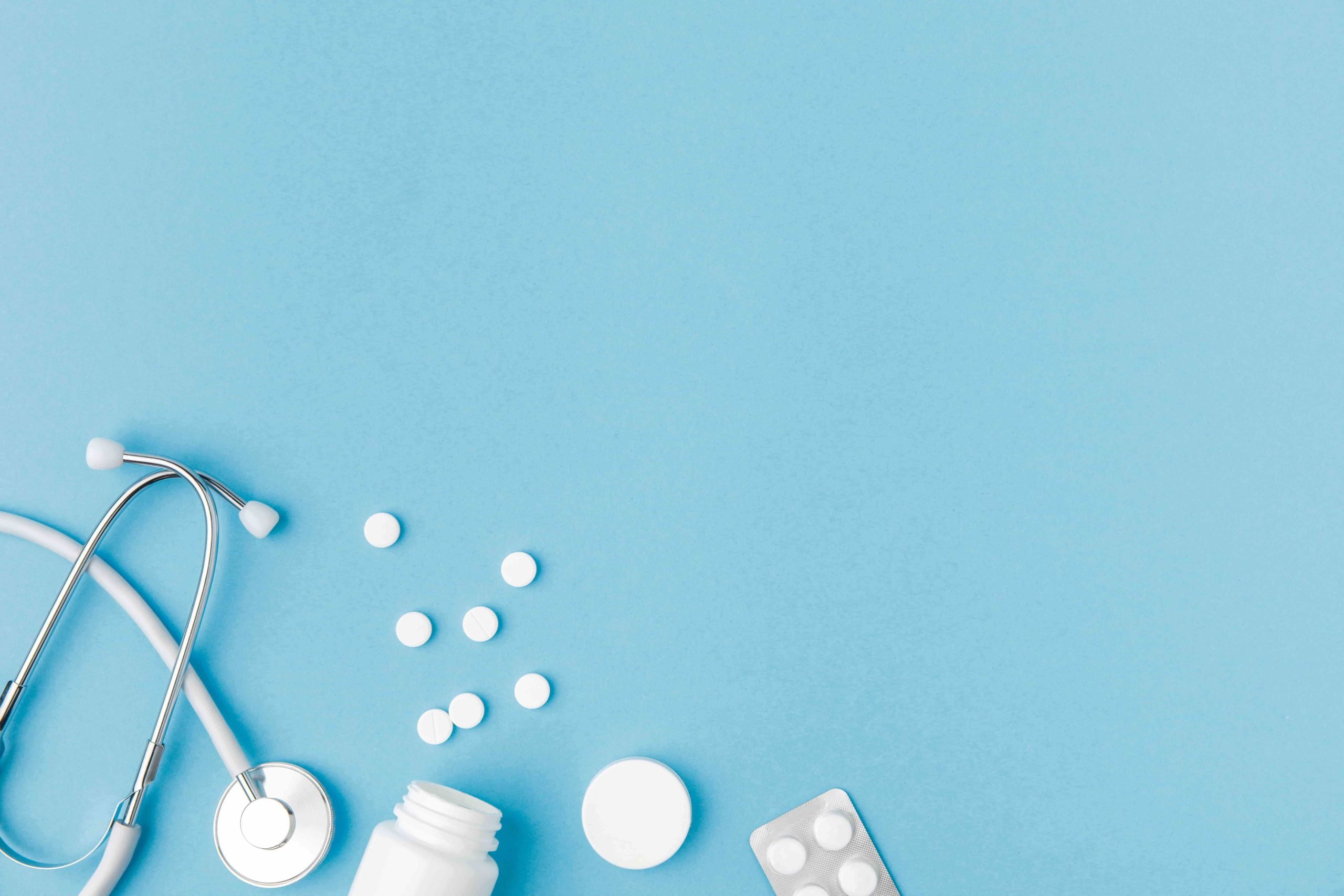 Современные медицинские технологии:
Компьютерная томография, магнитно-резонансная томография, клинические и биохимические анализаторы крови, аппарат «Искусственная почка» 

   Оперативное вмешательство в отделениях травматологии и нейрохирургии  ведется под контролем электронно-оптического преобразователя. 
    Выполняется ВМП.
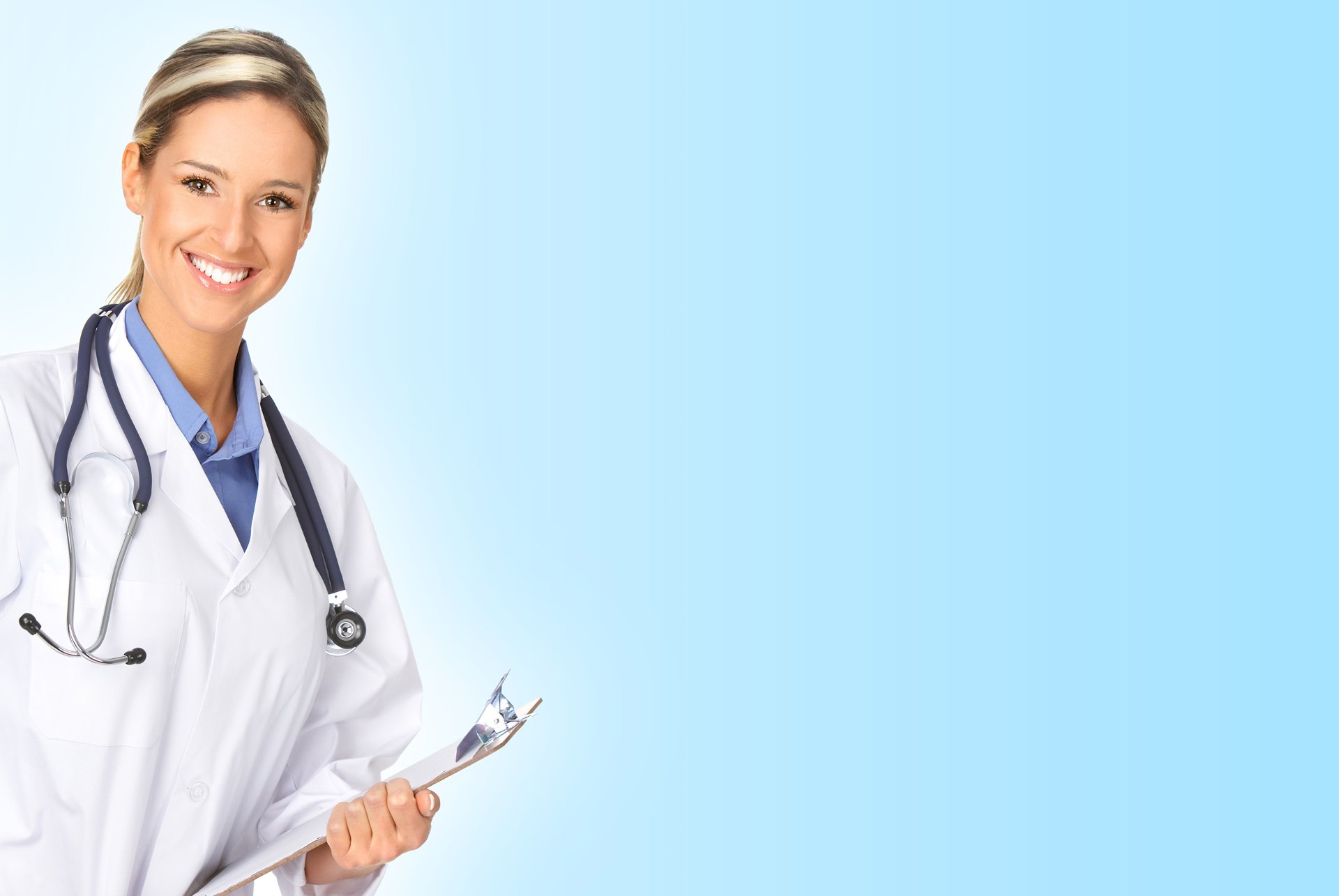 Вакансии учреждения
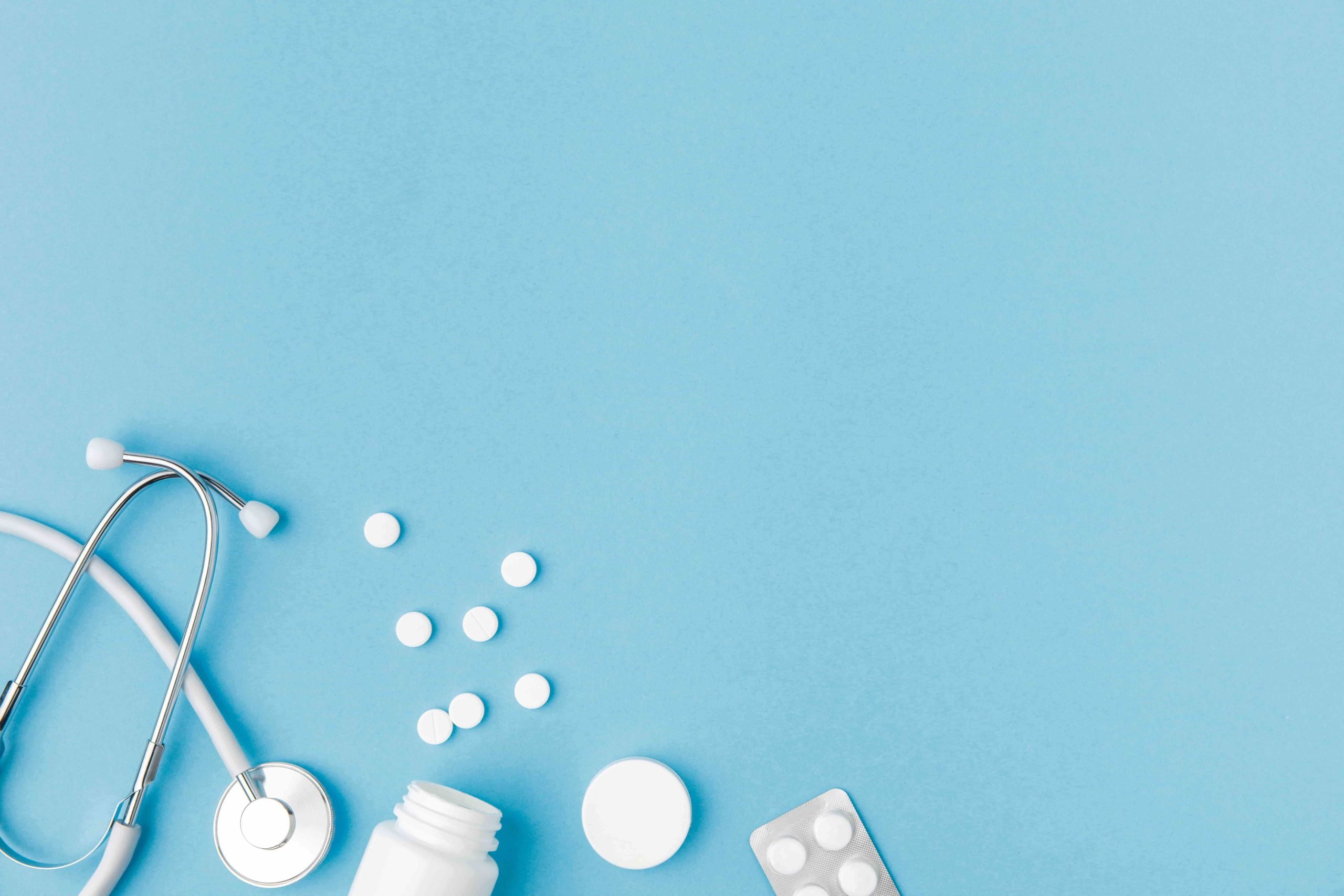 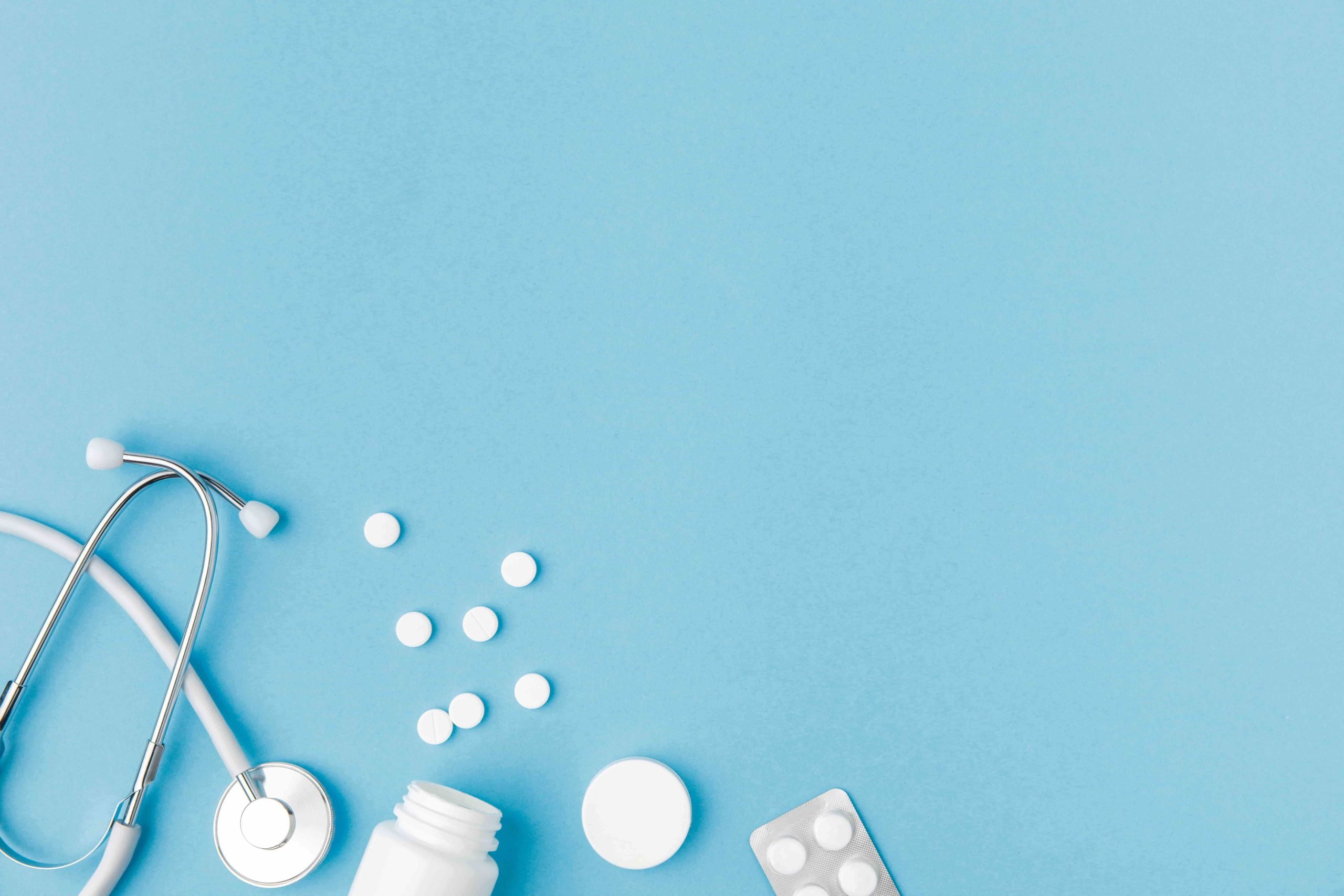 Меры социальной поддержки молодых специалистов
Единовременная денежная выплата:
150 тыс. руб. узкие специалисты – 19 специальностей;
500 тыс. руб.  для врачей-терапевтов участковых.
Ежеквартально – возмещение расходов за аренду жилья: до 30 тыс. руб.
Постановка на учет в качестве нуждающихся в жилье – выделение служебных квартир.
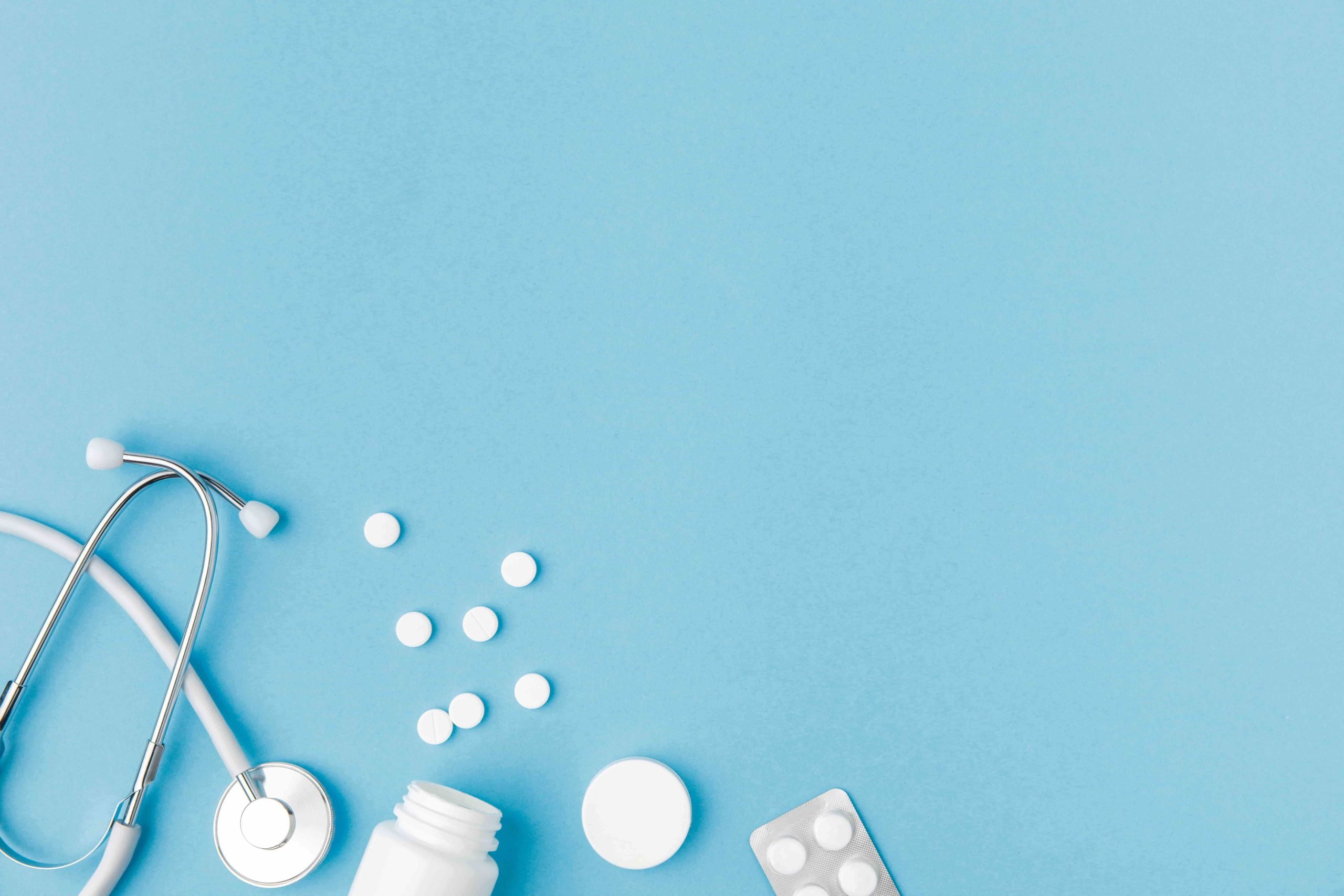 Перспективы развития
Строительство взрослой поликлиники на 500 тыс. посещений в смену
Строительство корпуса Стационара на 620 коек
Здание Патологоанатомического отделения
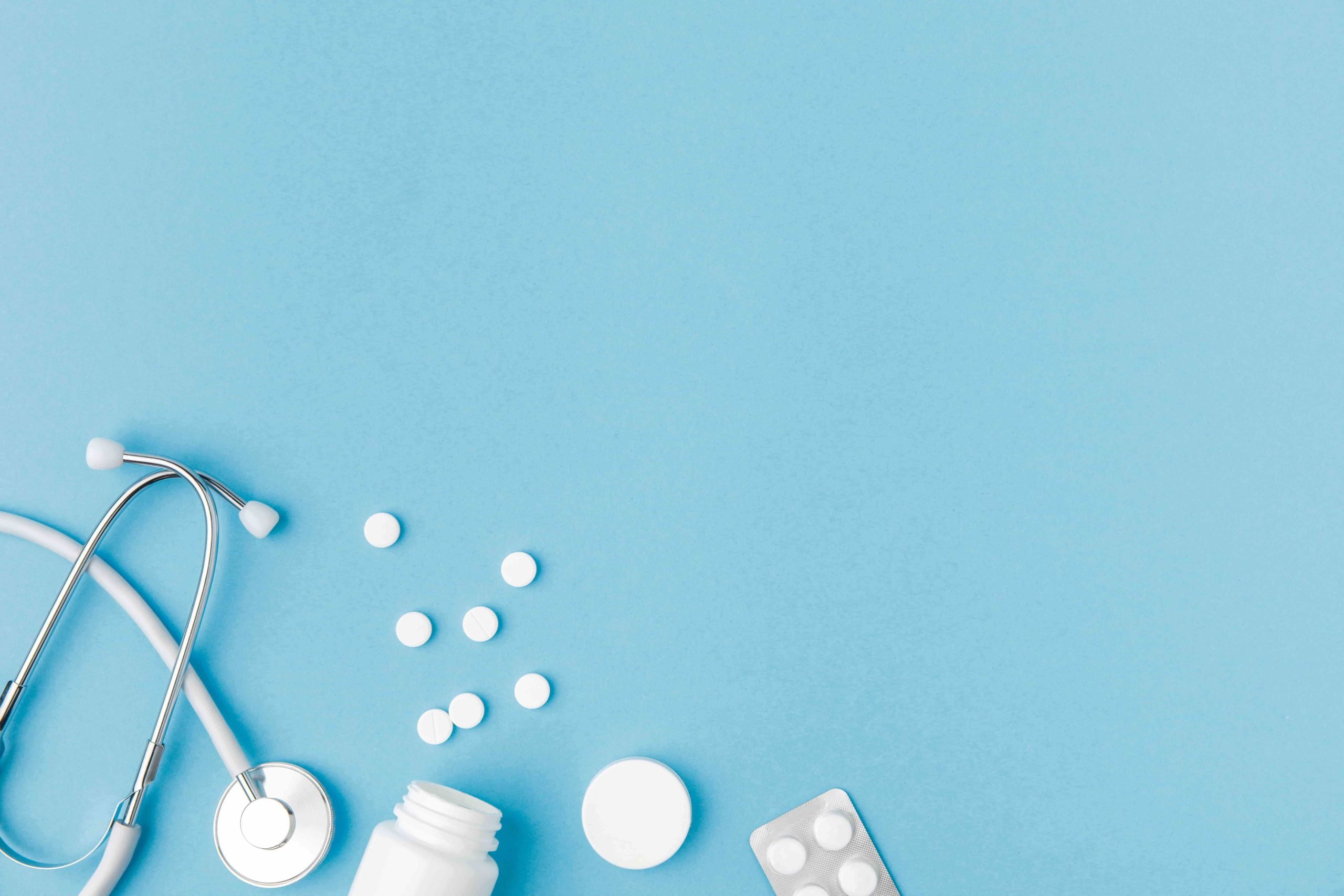 Корпоративные мероприятия
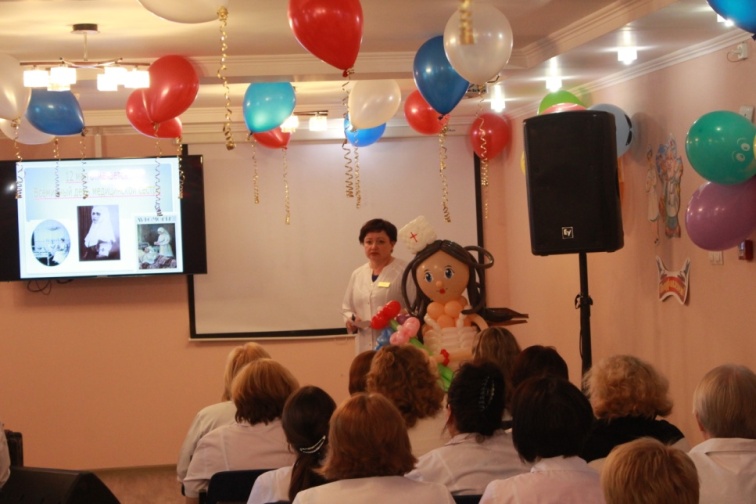 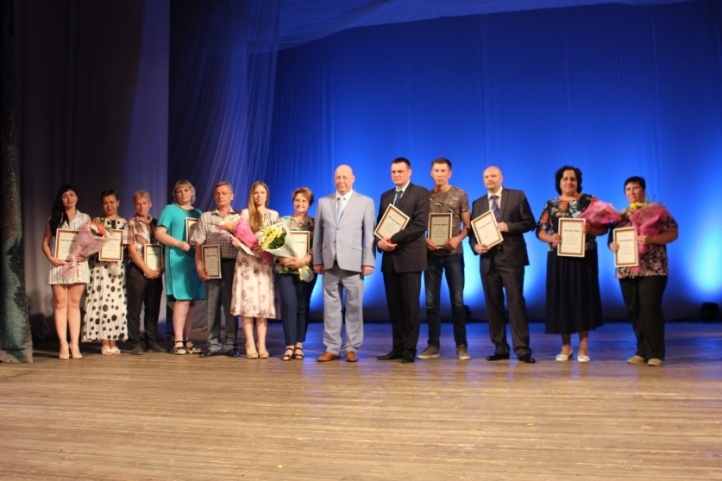 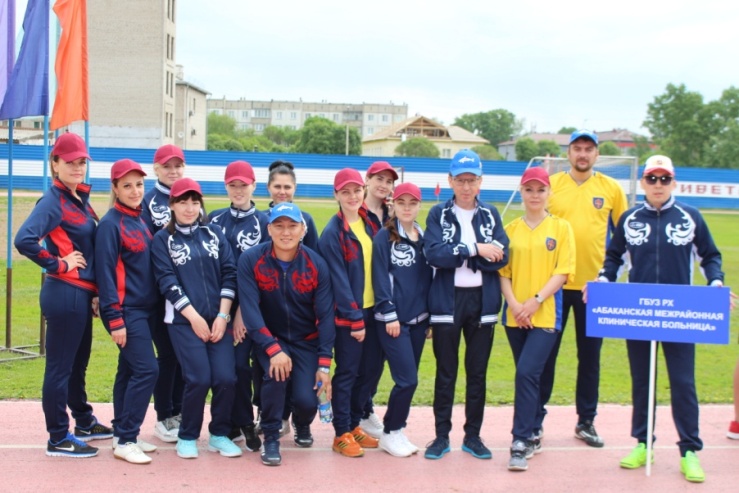 День 
медицинской сестры
105 лет больнице
Спартакиада медицинских работников
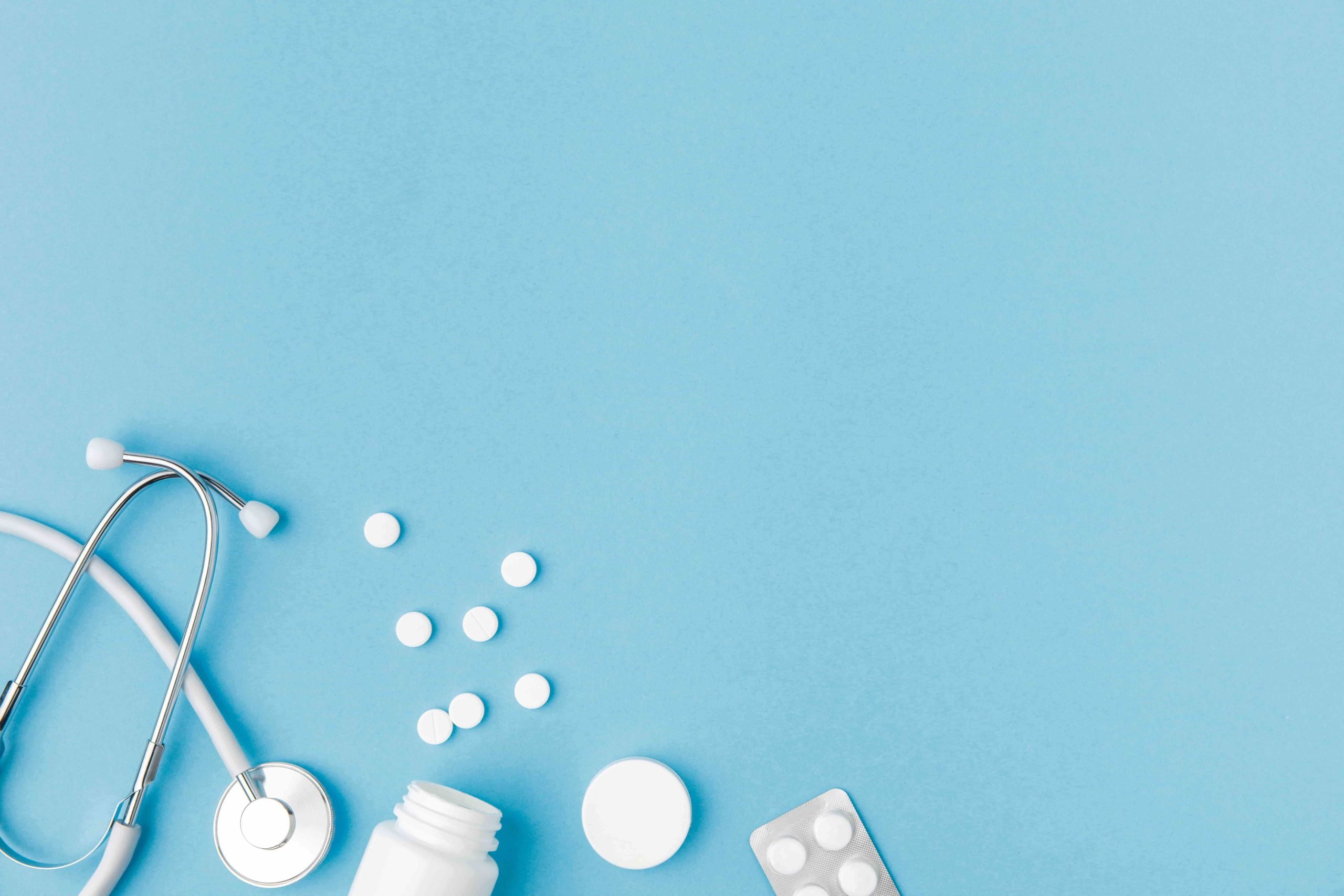 Контактная информация
Адрес больницы: 
г.Абакан, ул. Чертыгашева, 57А
телефон приёмной главного врача: 
8(3902)30-66-02
E-mail: amkb@mb19.ru

Отдел кадров:
Телефон: 8(3902)30-66-08, 30-65-70
E-mail: rdv@mb19.ru
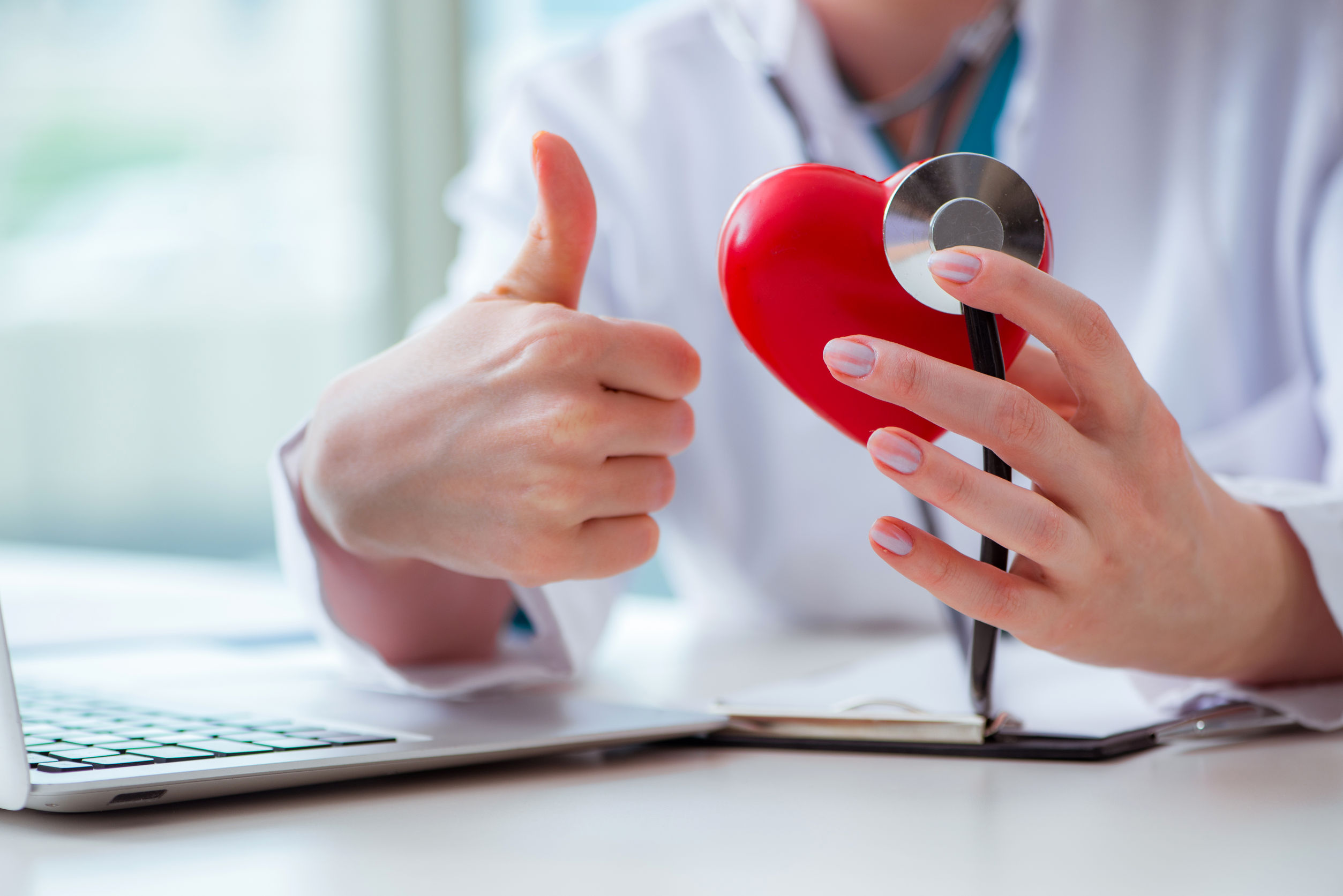 Ждём Вас в нашей команде!